ENIAC
ENabling the Icon model on heterogeneous ArChitecture
Xavier Lapillonne
Main goal
Adapt the ICON model to run on GPU and many-core architecture (XeonPhi)
Achieving a high degree of performance portability by: 
using source-to-source translation tool : CLAW
using alternative approaches such as the GridTools domain-specific lan- guage
Prepare the ICON model for actual use-cases in weather and climate on emerging HPC systems
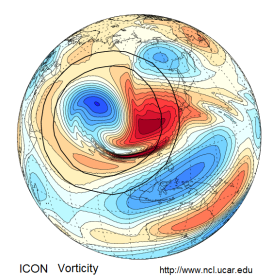 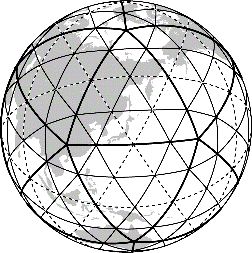 [Speaker Notes: Stop short presentation at this slide]
The ENIAC project
Funding: PASC initiative (Swiss HPC project), 3 post docs positions

Duration: 3 years, 07.2017-06.2020

The team
ETH Zurich: Ulrike Lohmann (PI), S. Ferrachat, V. Clement, P Marti, C. Schnadt Poberaj
MPI-M: M. Giorgetta, B. Stevens, G. Hime
MeteoSwiss: X. Lapillonne (PM), O. Fuhrer
CSCS: W. Sawyer
DWD: G. Zängl
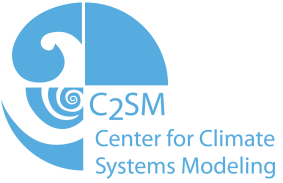 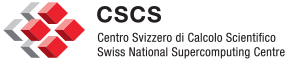 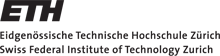 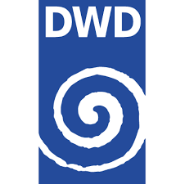 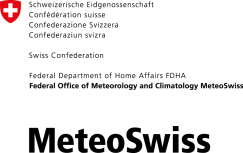 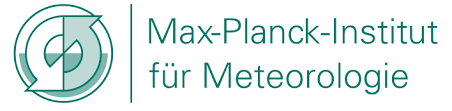 First steps: base line
Get a base line with existing programming models
GPU with OpenACC
XeonPhi optimize current OpenMP implementation
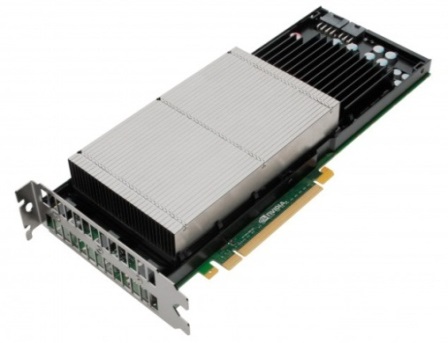 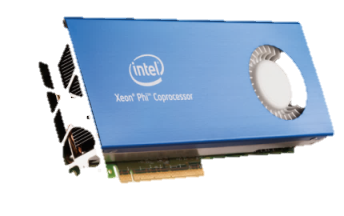 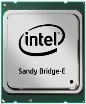 Step 2: Achieve performance portability
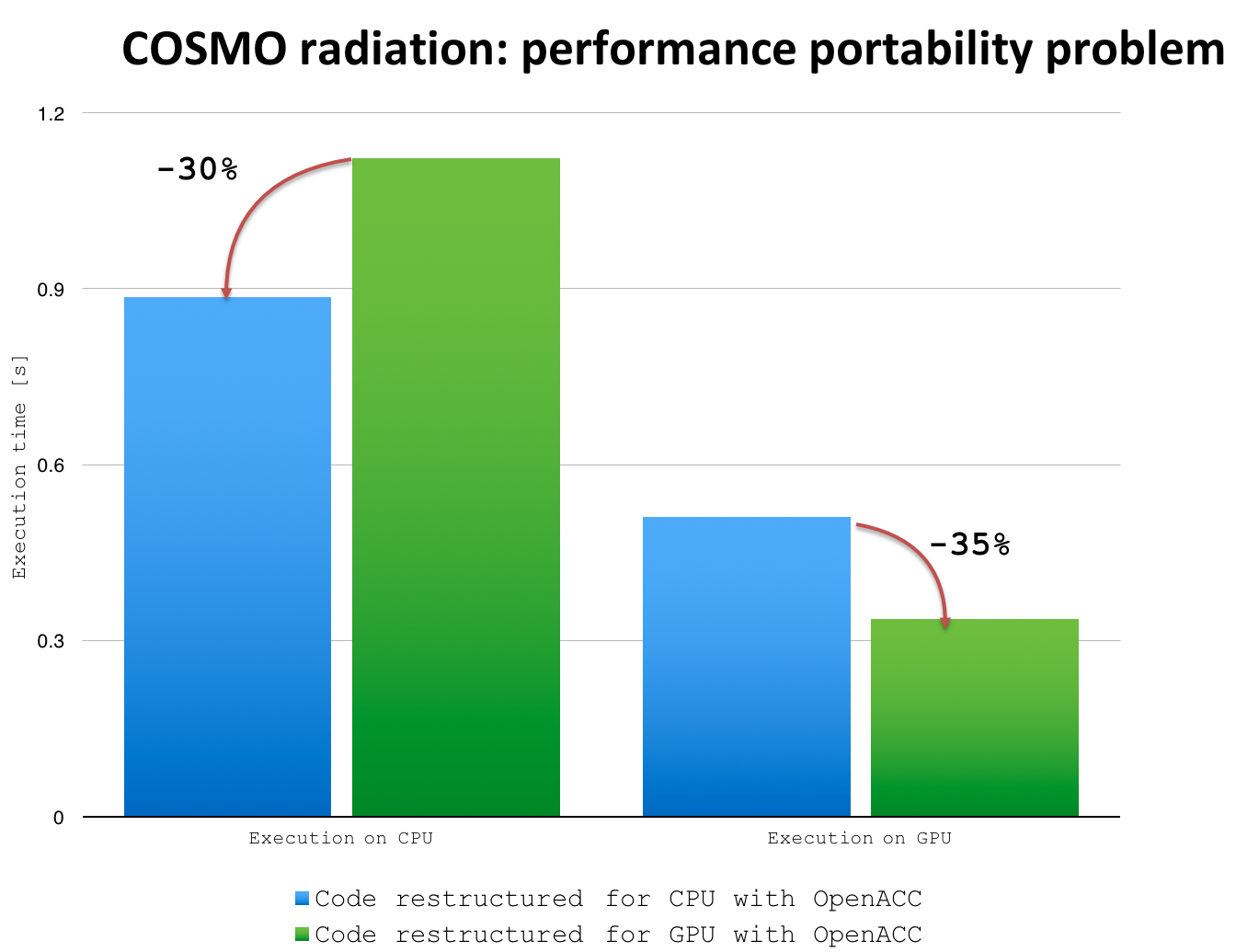 Currently using #ifdef to achieve best perf on CPU and GPU
Source-to-source translation tool : CLAW
Explore alternative approaches such as the GridTools domain-specific language and re-write
Having multiple source codes? Code Maintenance Problem
#ifndef _OPENACC
DO k=1,nz
  CALL fct()
  DO j=1,nproma
    ! 1st loop body
  END DO
  DO j=1,nproma
    ! 2nd loop body
  END DO
  DO j=1,nproma
    ! 3rd loop body
  END DO
END DO
#else
!$acc parallel loop
DO j=1,nproma
  !$acc loop
  DO k=1,nz
    CALL fct()
    ! 1st loop body
    ! 2nd loop body
    ! 3rd loop body
  END DO
END DO
!$acc end parallel
#endif
CPU
Multiple code paths
Hard maintenance
Error prone
Domain scientists have to know well each target architectures
GPU
6
CLAW low-level directive transformations
!$acc parallel loop
!$claw loop-interchange
DO k=1,nz
  !$claw loop-extract fusion
  CALL fct()
  !$claw loop-fusion group(j)
  !$acc loop
  DO j=1,nproma
    ! 1st loop body
  END DO
  !$claw loop-fusion group(j)
  !$acc loop
  DO j=1,nproma
    ! 2nd loop body
  END DO
  !$claw loop-fusion group(j)
  !$acc loop
  DO j=1,nproma
    ! 3rd loop body
  END DO
END DO
!$acc end parallel
!$acc parallel loop
DO j=1,nproma
  !$acc loop
  DO k=1,nz
    CALL fct()
    ! 1st loop body
    ! 2nd loop body
    ! 3rd loop body
  END DO
END DO
!$acc end parallel
clawfc
CPU to GPU
7
CLAW low-level transformations
Single source code, match optimal performance of handwritten version
8
Too many directives? Too complicated?
Typical code could includes the following compiler directives:
OpenMP
OpenACC
CLAW
…

Still targeted for performance aware developer. 
Doesn’t help the domain scientist.

Can we do it in a simpler way?
!$acc parallel loop
!$claw loop-interchange
DO k=1,nz
  !$claw loop-extract fusion
  CALL fct()
  !$claw loop-fusion
  !$acc loop
  !$omp parallel do
  DO j=1,nproma
    ! 1st loop body
  END DO
  !$omp end parallel do
  !$claw loop-fusion
  !$acc loop
  !$omp parallel do
  DO j=1,nproma
    ! 2nd loop body
  END DO
  !$omp end parallel do
  !$claw loop-fusion group(j)
  !$acc loop
  !$omp parallel do
  DO j=1,nproma
    ! 3rd loop body
  END DO
  !$omp end parallel do
END DO
!$acc end parallel
9
CLAW One column abstraction
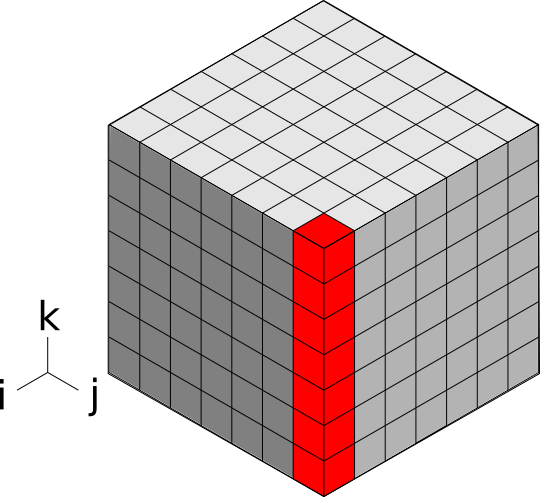 Separation of concerns
Domain scientists focus on their problem (1 column, 1 box)
CLAW compiler produce code for each target and directive languages
10
Claw one column example
!$claw parallelize forward
DO icol = 1, ncol
  CALL lw_solver(ngpt, nlay, tau(icol,:,:))
END DO
Loop over horizontal direction generated by claw at compile time
CALL lw_solver(ngpt, nlay, tau)
SUBROUTINE lw_solver(ngpt, nlay, tau, …)
!$claw define dimension icol(1:ncol) &
!$claw parallelize
DO igpt = 1, ngpt
  DO ilev = 1, nlay
      tau_loc(ilev) = max(tau(ilev,igpt) …
11
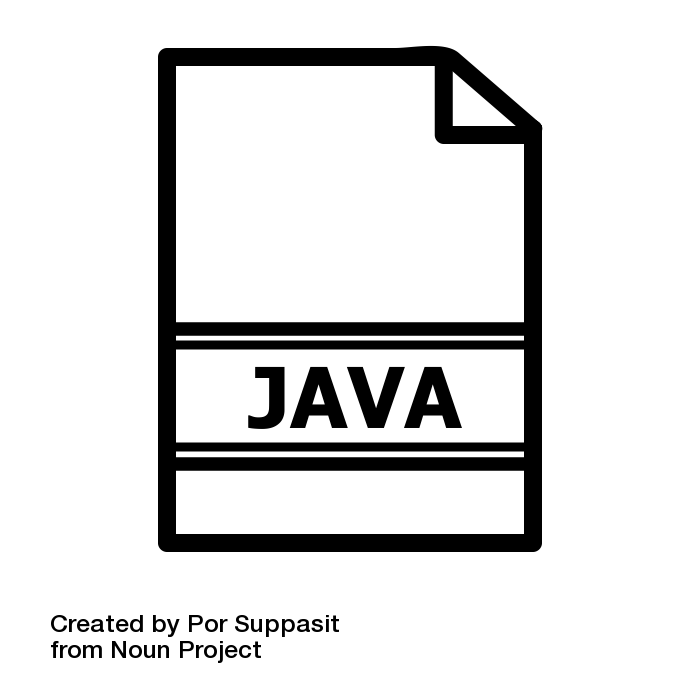 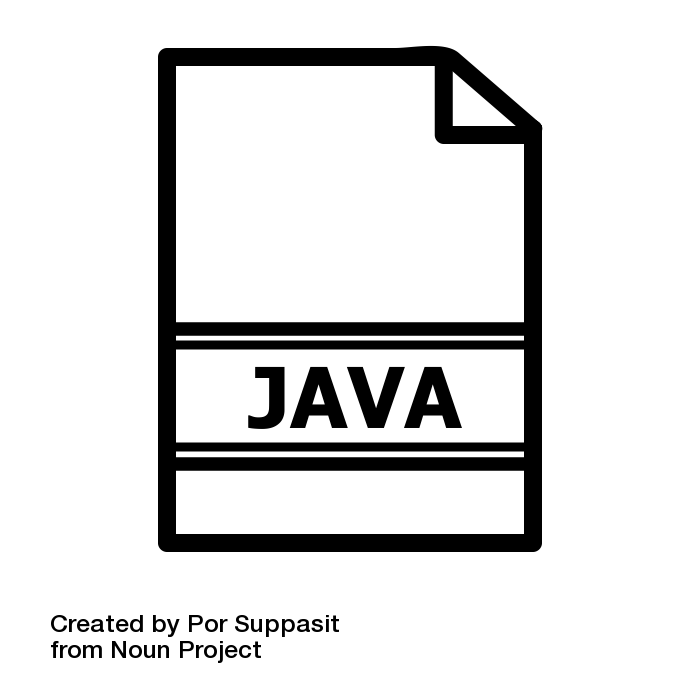 FPP
CX2X
F_Front
F_Back
CLAW FORTRAN Compiler overview
Based on the OMNI Compiler (Developed at Rikken Inst., Japan)
Source-to-source translator
Open source under the BSD license
Available on GitHub with the specifications
.f90
.f90
CLAWFC
12
Climate cases
Target applications will be defined by ETH/MPI, a specific set of physical parameterizations will be consider first in order to get the code ready
Chemistry
High-resolution climate runs
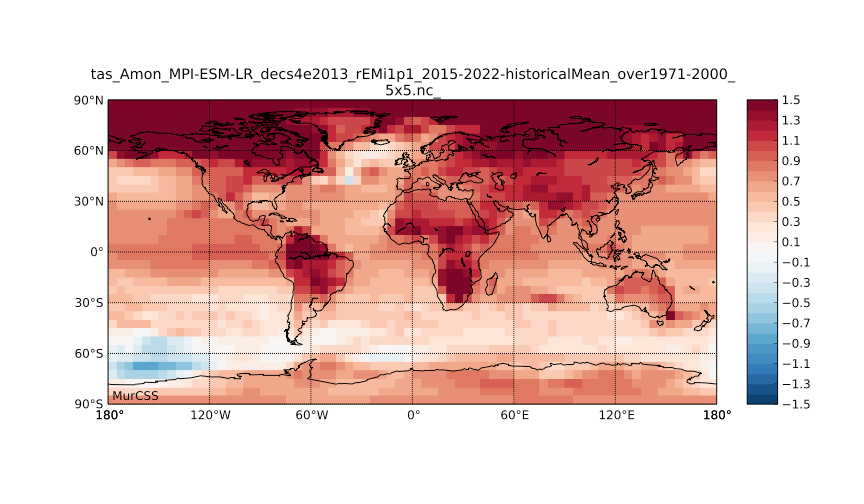 Thank you
CLAW low-level directive transformations
Loop transformations
loop fusion (!$claw loop-fusion)
loop reordering (!$claw loop-interchange)
loop hoisting (!$claw loop-hoist)
loop extraction (!$claw loop-extract)
Specific transformation
kcaching (!$claw kcache)
on-the-fly computation (!$claw call)
Utility transformation
vector notation to do statements 
(!$claw array-transform)
code removal (!$claw remove)
ignore section (!$claw ignore)
conditional primitive directive / code (!$claw acc/omp)
15
RRTMGP Example - original code
SUBROUTINE lw_solver(ngpt, nlay, tau, …)
DO igpt = 1, ngpt
  DO ilev = 1, nlay
    DO icol = 1, ncol
        tau_loc(icol,ilev) = max(tau(icol,ilev,igpt) …
        trans(icol,ilev) = exp(-tau_loc(icol,ilev))
      END DO
    END DO
    DO ilev = nlay, 1, -1
      DO icol = 1, ncol
        radn_dn(icol,ilev,igpt) = trans(icol,ilev) * 
          radn_dn(icol,ilev+1,igpt) …         
      END DO
    END DO
    DO ilev = 2, nlay + 1
      DO icol = 1, ncol
        radn_up(icol,ilev,igpt) = trans(icol,ilev-1) * 
          radn_up(icol,ilev-1,igpt)
      END DO
    END DO
  END DO
  radn_up(:,:,:) = 2._wp * pi * quad_wt * radn_up(:,:,:)
  radn_dn(:,:,:) = 2._wp * pi * quad_wt * radn_dn(:,:,:)
END SUBROUTINE lw_solver
16
RRTMGP Example - one column only
SUBROUTINE lw_solver(ngpt, nlay, tau, …)
DO igpt = 1, ngpt
  DO ilev = 1, nlay
      tau_loc(ilev) = max(tau(ilev,igpt) …
      trans(ilev) = exp(-tau_loc(ilev))
    END DO
    DO ilev = nlay, 1, -1
      radn_dn(ilev,igpt) = trans(ilev) * 
        radn_dn(ilev+1,igpt) …         
    END DO
    DO ilev = 2, nlay + 1
      radn_up(ilev,igpt) = trans(ilev-1) * 
        radn_up(ilev-1,igpt)
    END DO
  END DO
  radn_up(:,:) = 2._wp * pi * quad_wt * radn_up(:,:)
  radn_dn(:,:) = 2._wp * pi * quad_wt * radn_dn(:,:)
END SUBROUTINE lw_solver
17
RRTMGP Example - kernel code
SUBROUTINE lw_solver(ngpt, nlay, tau, …)
!$claw define dimension icol(1:ncol) &
!$claw parallelize
DO igpt = 1, ngpt
  DO ilev = 1, nlay
      tau_loc(ilev) = max(tau(ilev,igpt) …
      trans(ilev) = exp(-tau_loc(ilev))
    END DO
    DO ilev = nlay, 1, -1
      radn_dn(ilev,igpt) = trans(ilev) * 
        radn_dn(ilev+1,igpt) …         
    END DO
    DO ilev = 2, nlay + 1
      radn_up(ilev,igpt) = trans(ilev-1) * 
        radn_up(ilev-1,igpt)
    END DO
  END DO
  radn_up(:,:) = 2._wp * pi * quad_wt * radn_up(:,:)
  radn_dn(:,:) = 2._wp * pi * quad_wt * radn_dn(:,:)
END SUBROUTINE lw_solver
Algorithm for one column only
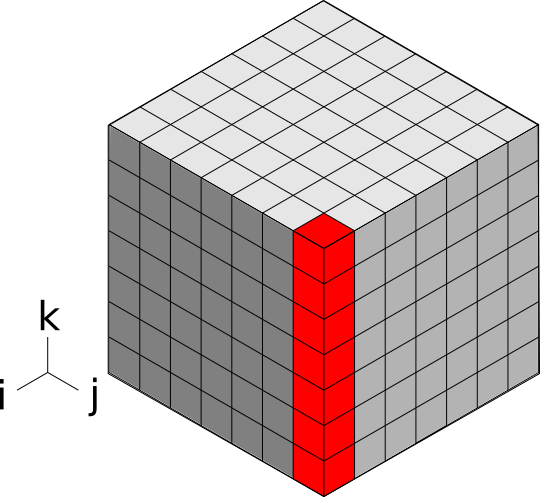 Dependency on the vertical dimension only
18